Toiminnallinen vanhempainilta
Lapset mukana vanhempainillassa
Kerro huollettavallesi…
Jokin asia, mistä olet ylpeä hänen osaltaan
Asia, missä olisi vielä kehitettävää
Sopikaa yhdessä, miten aiotte edetä kehitettävän asian suhteen
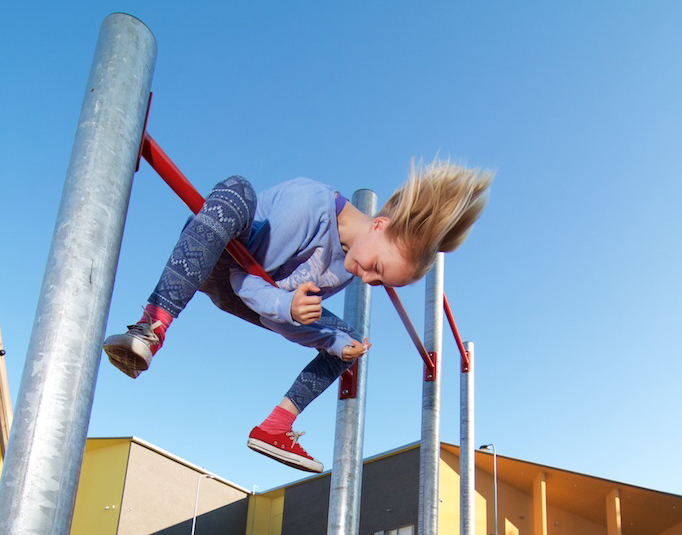 Luottamustehtävä: miinakenttä
Tehdään luokan/käytävän/salin tavaroista tai tötsistä esteitä 

Huoltaja johdattaa äänellään lapsen tilan nurkasta nurkkaan MUTTA lapsi pitää käsiään silmillään, eikä näe mitään

Tehdään tehtävä molempiin suuntiin ja myös siten, että lapsi ohjeistaa huoltajaa
Kerro parillesi
Miltä tuntui olla ohjeistettavana?
Miltä tuntui ohjeistaa?
Kiitä pariasi luottamuksesta
Kippopeli: Aikuiset vastaan lapset
Ryhmät: Lapset jakautuvat noin kuuden hengen ryhmiin sukunimen aakkosjärjestyksen perusteella. Myös aikuiset jakautuvat ryhmiin samalla periaatteella.
Välineet: Yksi kippo/ryhmä ja yksi pingispallo tai paperimytty/ryhmä
Kuvaohje pelistä seuraavalla dialla
[Speaker Notes: Otsikko?
Tarkemmat tiedot ko. tutkimuksesta tähän
Infografiikan voisi piirrättää uusiksi, uuden ilmeen mukaiseksi?]
Kippopeli
Harjoituskierroksen jälkeen kisaillaan, saavatko lapset vai aikuiset aiemmin yhteensä 20 onnistunutta suoritusta 
Huom! Lapset ja aikuiset laskevat kaikki omat onnistuneet suoritukset ääneen!
Lisää haastetta:
Heitto heikommalla kädellä
Heitto ja koppaus heikommalla kädellä
Koppaus istualtaan
Mieti hetki itseksesi…
Kannustitko joukkuetovereitasi
Kannustettiinko sinua
Miltä se tuntui?
 Kannustetaan vielä enemmän seuraavan dian pelissä
Hurmosleikki
Alkutilanne: Kaikki lapset pelaavat toista lasta vastaan ja aikuiset pelaavat toista aikuista vastaan yhden kivi-paperi-sakset –pelin
hävinneestä pelaajasta tulee voittajan fani, joka kannustaa voittajaa jatkopelissä kovaan ääneen
pelataan jatkokierrokset (edelleen lapsi vs. lapsi ja aikuinen vs. aikuinen)
jälleen hävinneestä pelaajasta sekä hänen fanistaan tulee voittajan fani
pelataan, kunnes finalistit ovat selvillä (lapsi vs. aikuinen)
Lopuksi annetaan yhteiset aplodit kaikille innokkaille faneille ja pelataan mahdollisesti uusi turnaus
Materiaalit: Jere LehtoKuvat: Liikkuva koulu –materiaalit ja Jere Lehto

Lisätietoja ja ideoita
liikkuvakoulu.fi jasporttipankki.com